Balkan Dances for Social Sharing.Reflektions on Urban Traditions and Cultural.
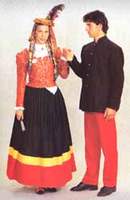 Dance to protect the sheeps from the wolfs.
Konavli - Dubrovnik
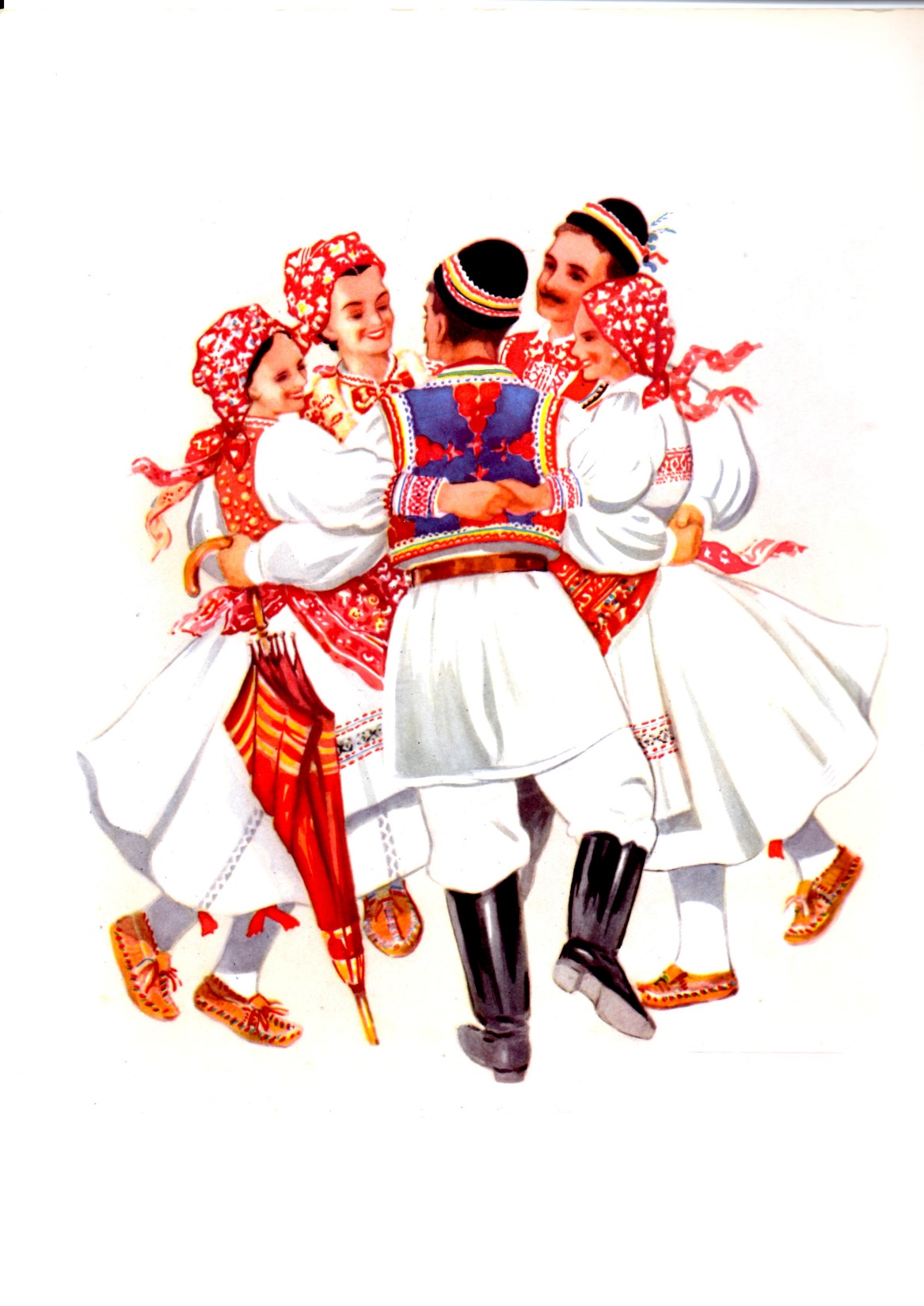 Drmes-Sestine-Croatia
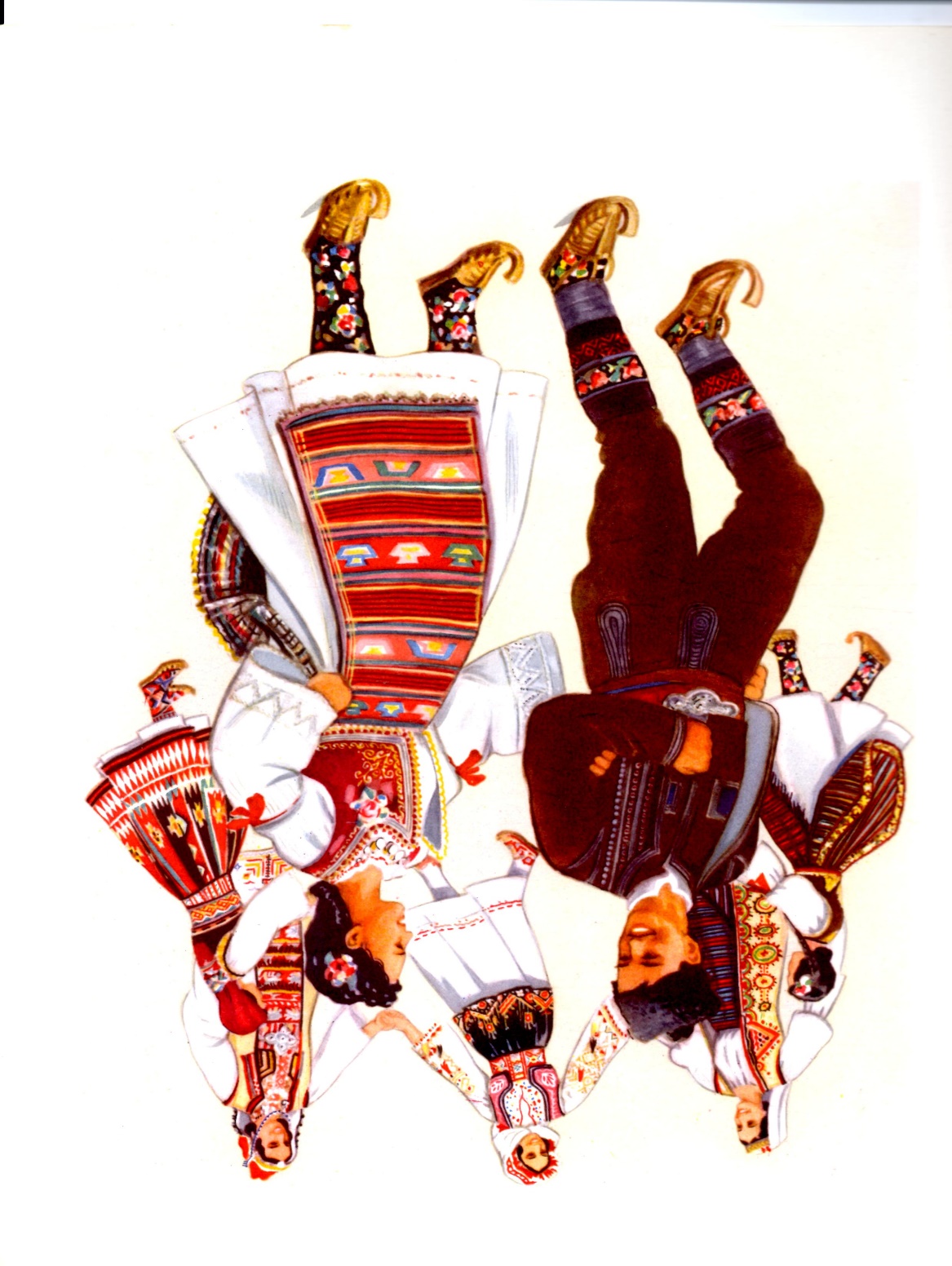 KOLO-SUMADIJA,SERBIA
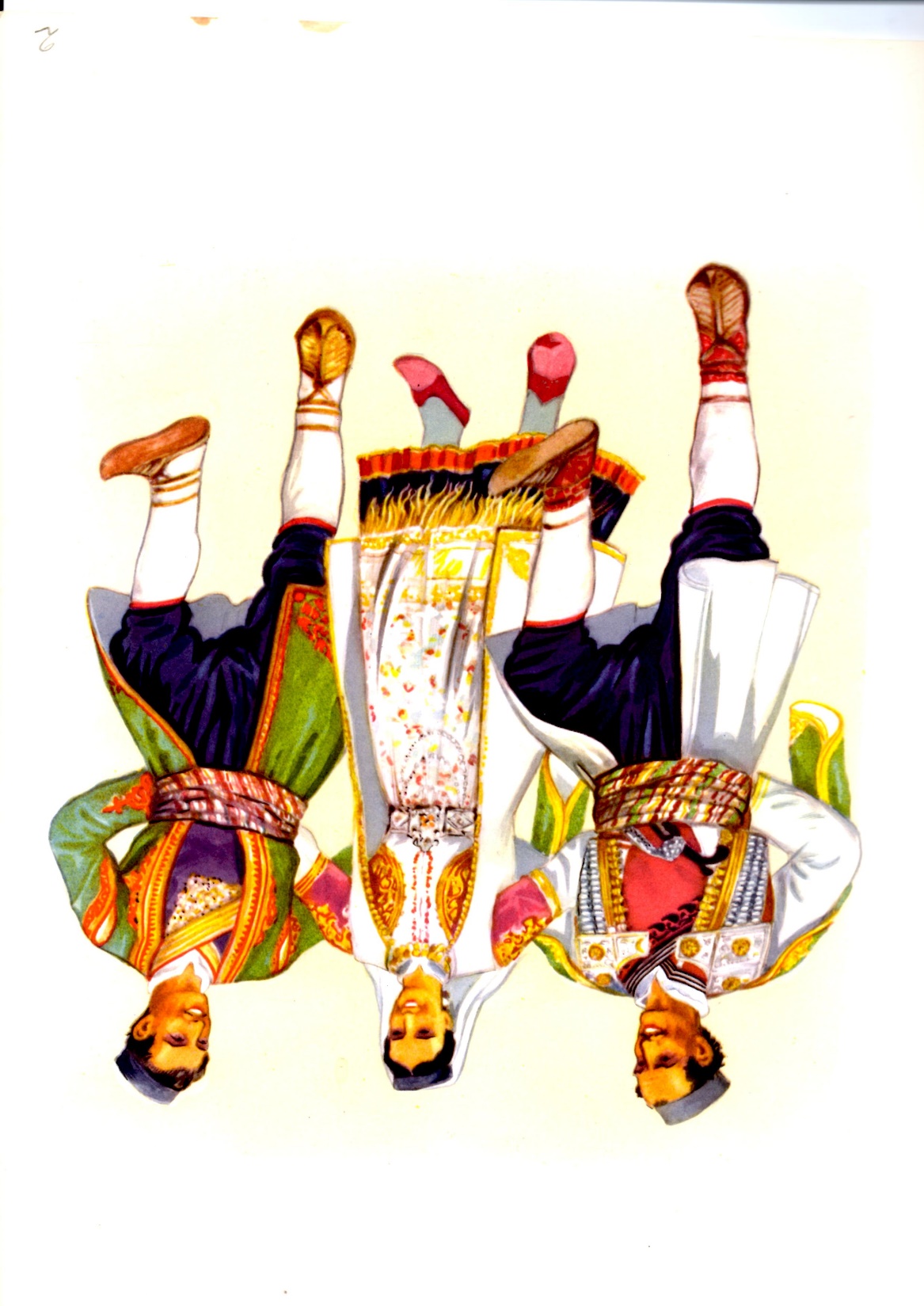 Kolo – Cetinje –Montenegro
Vojvodina-Bunjevci
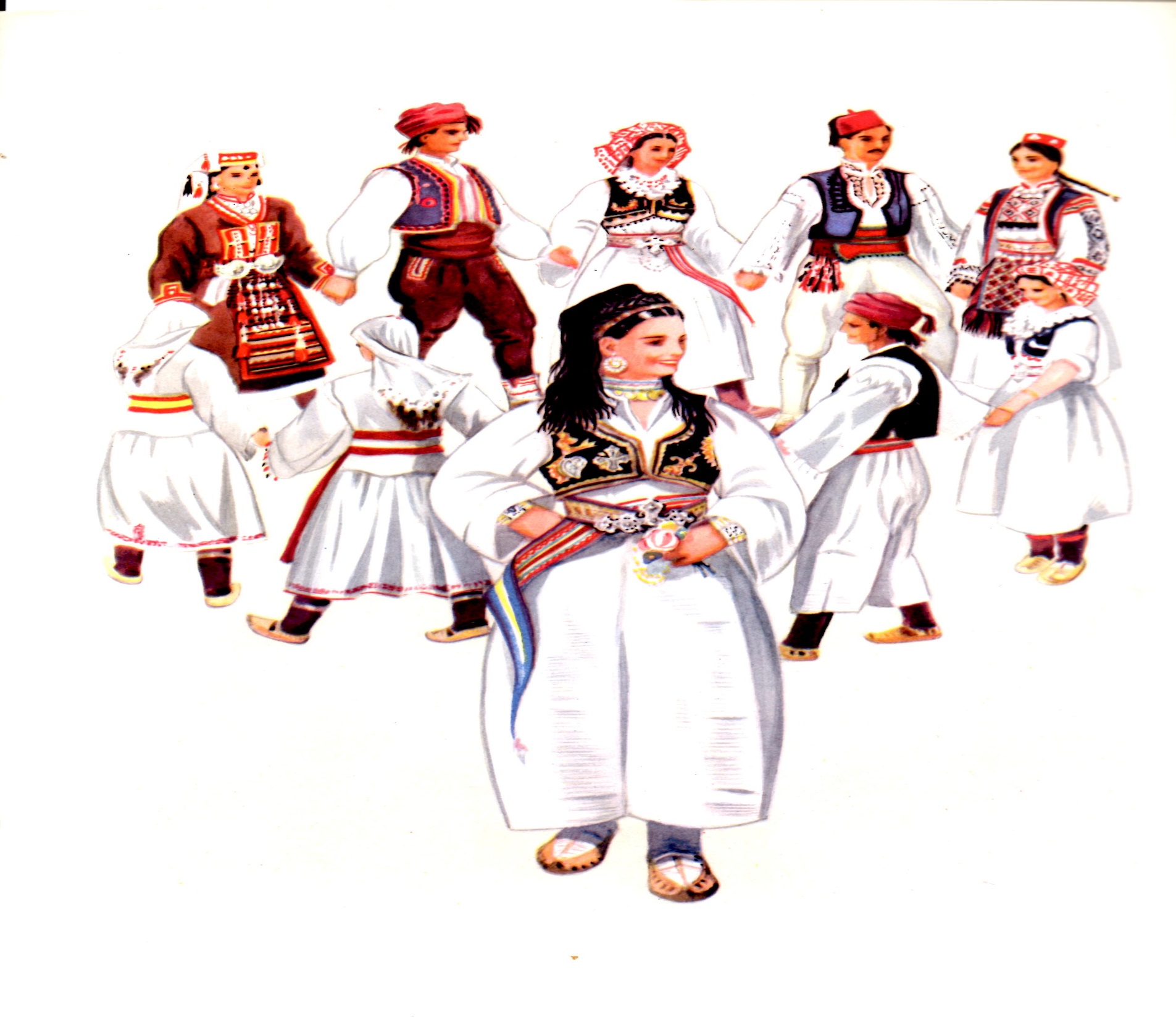 BOSNIA-Travnik
LJUBLJANA-Slovenija
Folklorna grupa Brodosplit-Split
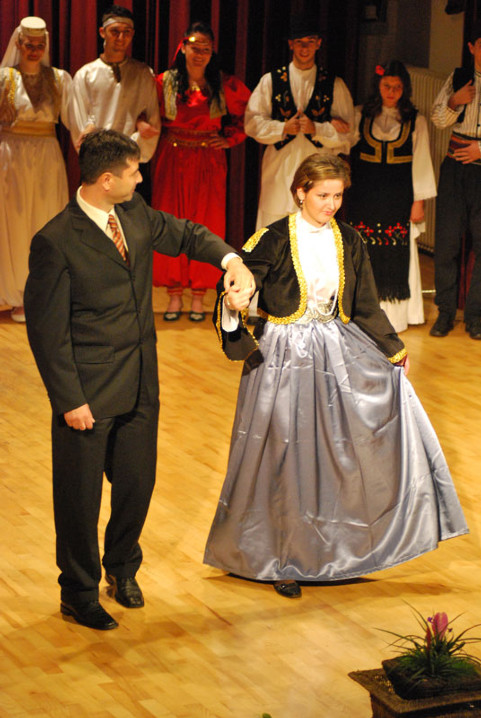 Gradska zenska nosnja
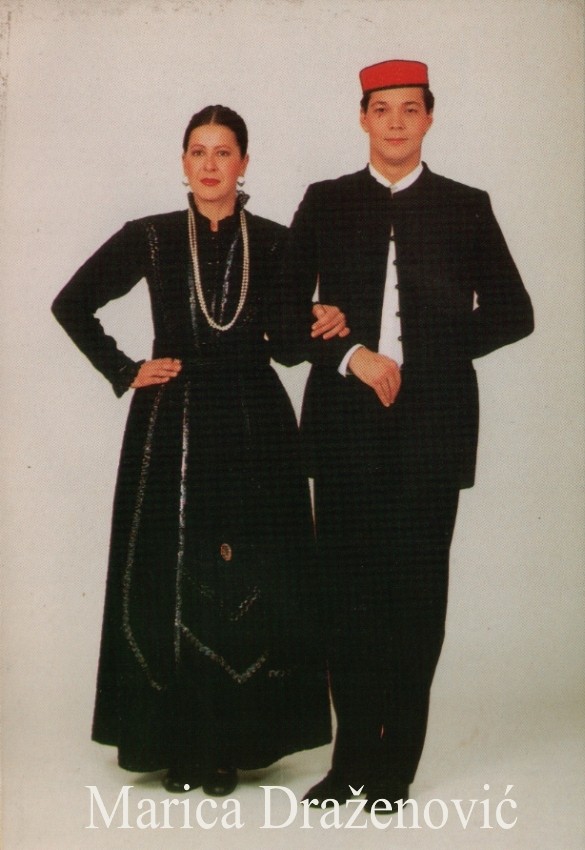 Split-gradski kostim
Kolo gradske igre
https://youtu.be/hTJjnOjvd4c
Gradski plesovi Hrvatske
http://www.youtube.com/watch?v=Kj9xoVQrNr0
Splitska kvadrilja
https://www.youtube.com/watch?v=MuMoZzuBN9E